В мире больше 300 миллионов пользователей PowerPoint*
*оценка
Половина из них —невыносима*
*консервативная оценка
Сотни людей убивают других
ПРЯМО СЕЙЧАС
Они все мертвы
… ну, почти
Замкнутый круг
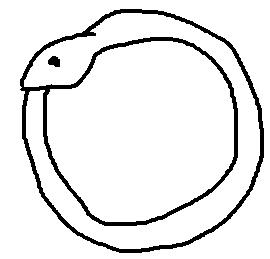 Практические советы
Be personal
Be fun and serious
СодержаниеСтруктураПростотаОтрепетированностьДизайн
Содержание
ЗАЧЕМ?
Содержание
значимость создаёт страсть
страсть порождает внимание
внимание приводит к действию
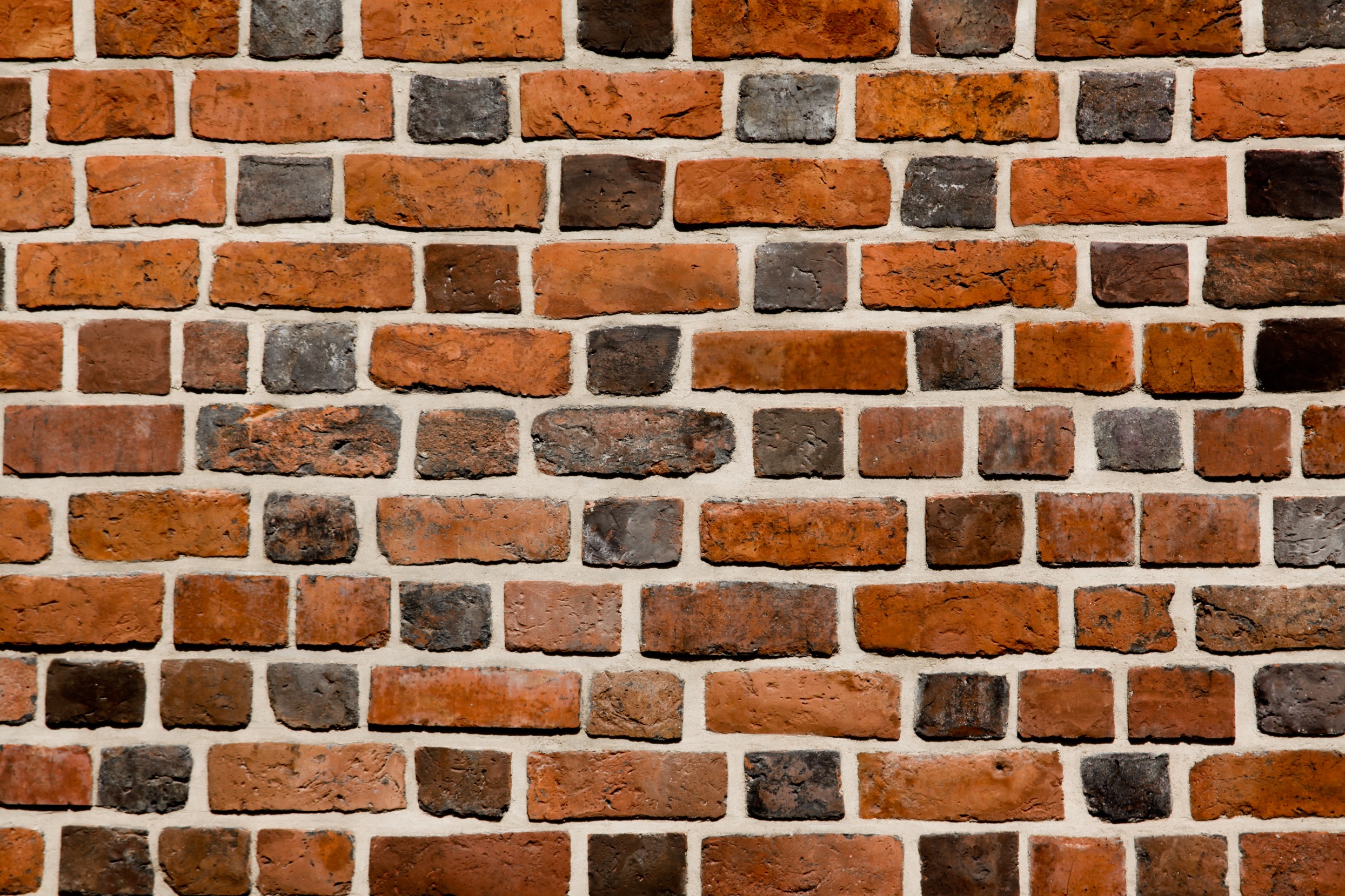 Структура
Структура
Убедительная
Запоминающаяся
Масштабируемая
Простота
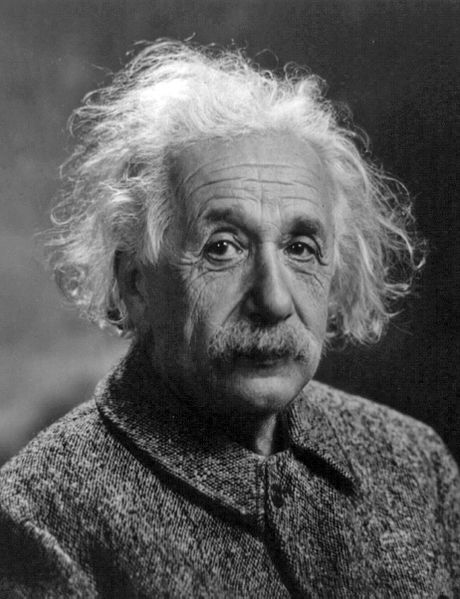 Всё должно быть сделано настолько просто, насколько это возможно,но не проще
Одна мысль на слайд
Рабочая память
1 +
1 + 1
1 + 1 = 0
Дружба
Отрепетированность
Дизайн
Плохой дизайн
15/48
Анимации
Анимации
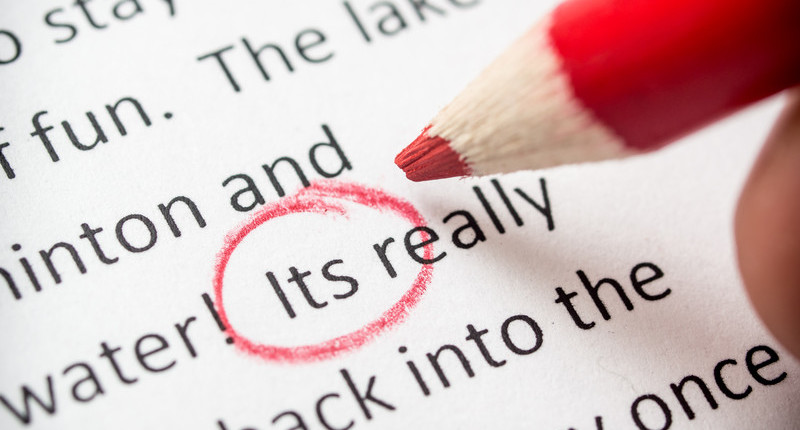 Спасибо за внимание